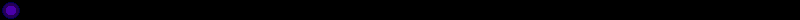 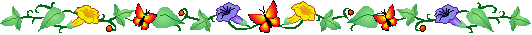 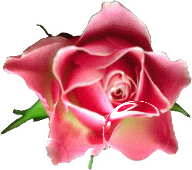 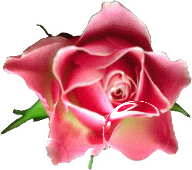 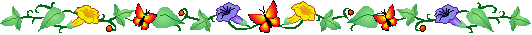 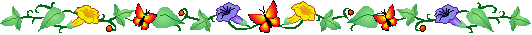 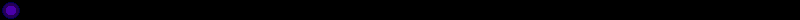 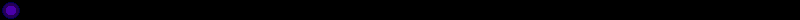 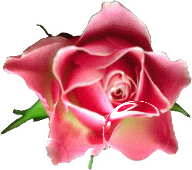 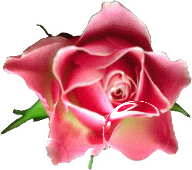 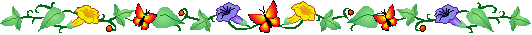 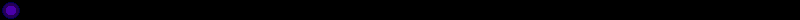 TRƯỜNG TIỂU HỌC ĐÔ THỊ VIỆT HƯNG
NHIỆT LIỆT CHÀO MỪNG CÁC THẦY CÔ GIÁO VỀ DỰ GIỜ
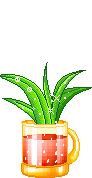 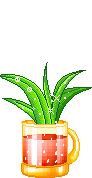 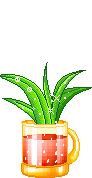 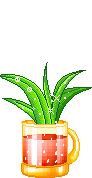 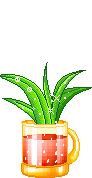 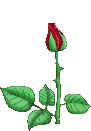 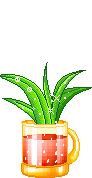 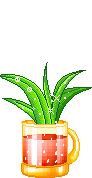 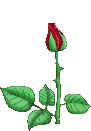 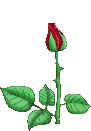 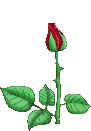 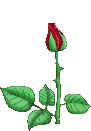 Những từ nào sau đây nêu những thử thách đối với ý chí, nghị lực của con người. 
        A.    gian nan
        B.    quyết chí
        C.    kiên trì
        D.    chông gai
Em đã chuẩn bị bài hôm nay chưa?
Em đã chuẩn bị bài hôm nay chưa?
1.     Ghi lại các câu hỏi trong bài tập đọc   
      “Người tìm đường lên các vì sao”
1.                    các câu hỏi trong bài tập đọc 
        “Người tìm đường lên các vì sao”
Gạch chân
Ghi lại
1. Vì sao quả bóng không có cánh mà vẫn bay được?
- Từ vì sao

- Dấu chấm hỏi
Tự hỏi mình
Xi-ôn-cốp-xki
2. Cậu làm thế nào mà mua được nhiều sách và dụng cụ thí nghiệm như thế?
- Từ thế nào

- Dấu chấm hỏi
Xi-ôn-cốp-xki
Một người bạn
- Câu hỏi dùng để làm gì?
- Câu hỏi dùng để hỏi ai?
- Dấu hiệu nào giúp em nhận ra câu hỏi?
GHI NHỚ
1. Câu hỏi (còn gọi là câu nghi vấn) dùng để hỏi về những điều chưa biết.
      2. Phần lớn câu hỏi dùng để hỏi người khác, nhưng cũng có những câu để tự hỏi mình.
      3. Câu hỏi thường có các từ nghi vấn (ai, gì, nào, sao, không,…). Khi viết, cuối câu hỏi có dấu chấm hỏi (?).
Lăng Bác Hồ
Bài tập 1
Tìm câu hỏi trong các bài Thưa chuyện với mẹ, Hai bàn tay  và ghi vào bảng có mẫu như sau:
Bài tập 2
Chọn khoảng 3 câu trong bài Văn hay chữ tốt. Đặt câu hỏi để trao đổi với bạn về các nội dung liên quan đến từng câu.
M: Thưở đi học, Cao Bá Quát viết chữ rất xấu nên nhiều bài văn dù hay vẫn bị thầy cho điểm kém.
      Câu hỏi:
    - Thưở đi học, chữ Cao Bá Quát thế nào?
    - Chữ ai xấu?
    - Vì sao Cao Bá Quát thường bị điểm kém?
    - Vì sao nhiều bài văn của Cao Ba Quát dù hay vẫn bị điểm kém?
Bài tập 3
Em hãy đặt một câu hỏi để tự hỏi mình.
M: Mình đã đọc truyện này ở đâu rồi ấy nhỉ?
GHI NHỚ
1. Câu hỏi (còn gọi là câu nghi vấn) dùng để hỏi về những điều chưa biết.
      2. Phần lớn câu hỏi dùng để hỏi người khác, nhưng cũng có những câu để tự hỏi mình.
      3. Câu hỏi thường có các từ nghi vấn (ai, gì, nào, sao, không,…). Khi viết, cuối câu hỏi có dấu chấm hỏi (?).
Ghi vào      , nếu đúng giơ thẻ Đ, sai giơ thẻ S.
Đ
Câu hỏi còn gọi là câu nghi vấn.
S
Câu hỏi dùng để hỏi những điều đã biết.
Đ
Cuối câu hỏi thường có dấu chấm hỏi.
Câu  hỏi thường có các từ nghi vấn (ai, gì, nào, sao, không, chứ, thế, đâu,…).
Đ
Chiếc nón kỳ diệu
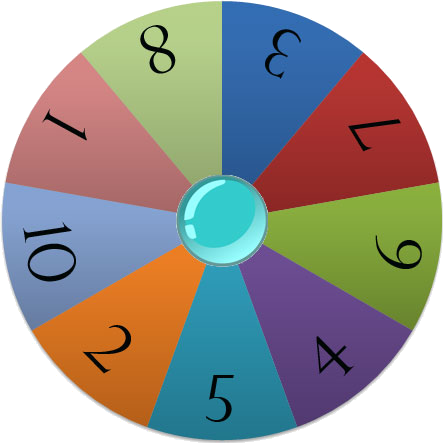 Play
Câu 7: Cuối câu hỏi 
   thường có dấu gì?
Câu 5: Câu nào sau đây
            là câu hỏi?
Câu 1: Câu hỏi dùng 
             để hỏi ai?
Câu 4: Câu hỏi dùng 
       để làm gì?
Câu 10: Câu hỏi còn gọi 
                 là câu gì?
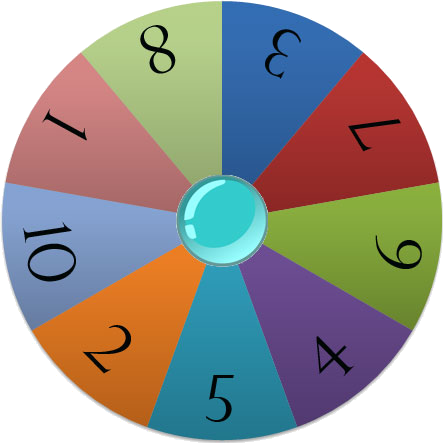 Hỏi người khác
B. Tự hỏi mình
C. Cả A và B đều đúng
A. Để hỏi những điều đã biết. 
B. Để hỏi những điều chưa biết.
C. Để kể về sự việc.
Dấu chấm 
 Dấu phẩy
 Dấu chấm hỏi
Câu kể.
B .  Câu nghi vấn.
C.  Câu cảm.
Các em làm bài xong chưa?
 Các em chăm học quá!
C. Các em làm bài tập.
Start
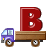 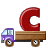 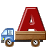 2
3
4
5
6
7
8
9
10
1
1
Câu 1: Câu hỏi còn
     gọi là câu gì?
Câu 2: Câu hỏi 
    dùng để làm gì?
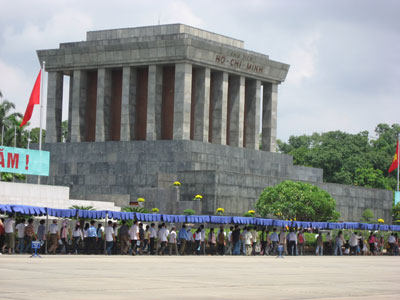 Câu 4: Câu hỏi 
    dùng để hỏi ai?
Câu 3: Cuối câu 
hỏi thường có dấu
gì?
Lăng Bác Hồ
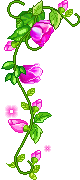 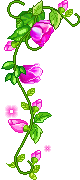 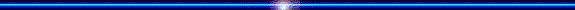 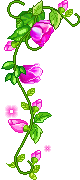 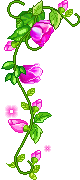 Kính chúc quý thầy cô, các em học sinh
khoẻ mạnh và hạnh phúc.
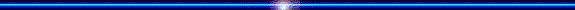 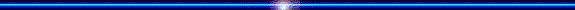 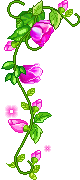 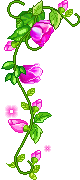 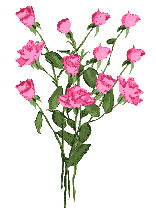 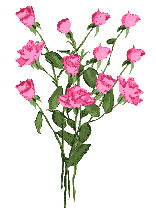 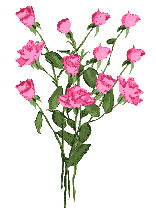 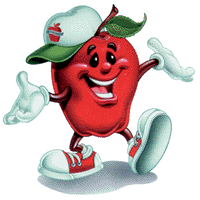 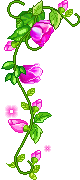 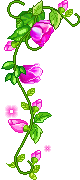 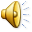 .
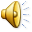 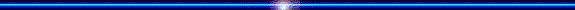